Describing me and others
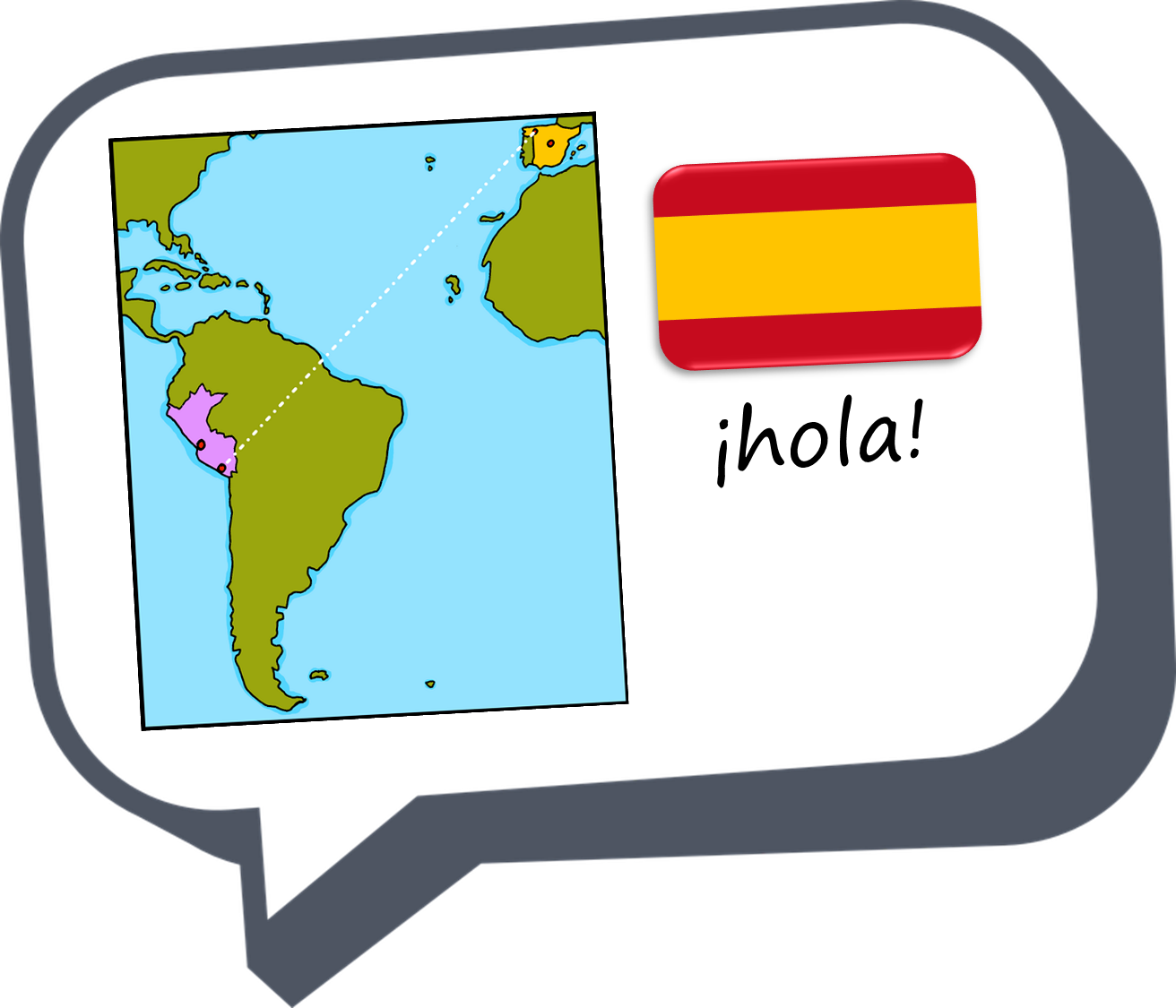 amarillo
Follow ups 1-5
[Speaker Notes: Artwork by Steve Clarke. Pronoun pictures from NCELP (www.ncelp.org). All additional pictures selected from Pixabay and are available under a Creative Commons license, no attribution required.

Frequency of new vocabulary and phonics:
Phonics: [u] source word: universe [1603]
Vocabulary: estás [21] ¿dónde? [161] sí [45] no [11] en1 [5] ¡Buenos días! [103/65] ¡Buenas tardes! [103/392] Source: Davies, M. and Davies, K. (2018). A frequency dictionary of Spanish: Core vocabulary for learners (2nd ed.). Routledge: London

The frequency rankings for words that occur in this PowerPoint which have been previously introduced in these resources are given in the SOW and in the resources that first introduced and formally re-visited those words. 
For any other words that occur incidentally in this PowerPoint, frequency rankings will be provided in the notes field wherever possible.]
[o]
[a]
casa
dos
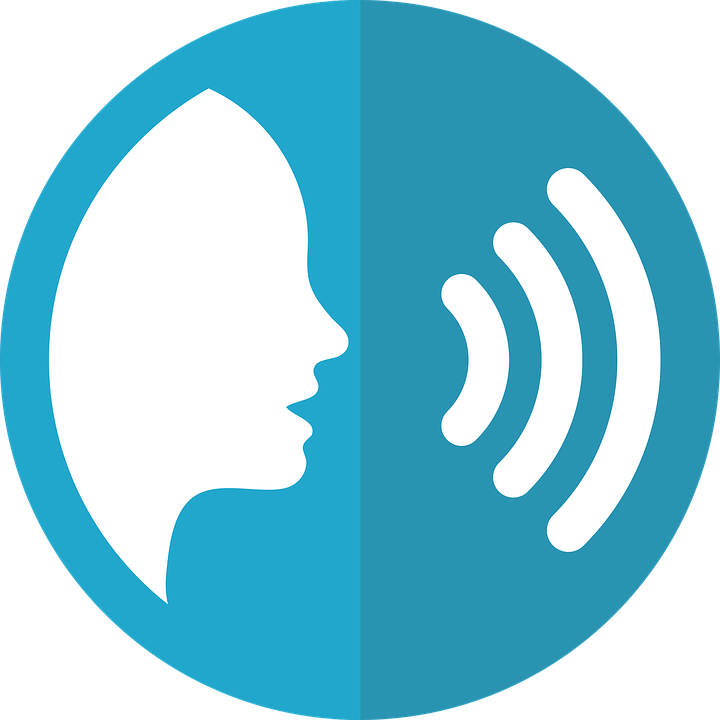 Follow up 1:
C Listen to these Spanish people introducing themselves.
What are their names? Fill the gaps with [a] or [o].
A Listen. Which number is it?
‘Dos’ is number ________.
‘Casa’ is number _______.
Remember that proper nouns start with a capital letter!
E
P_ c _
a
o
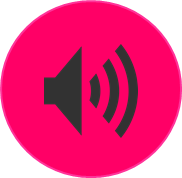 1
2
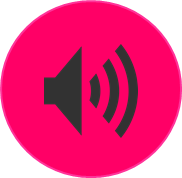 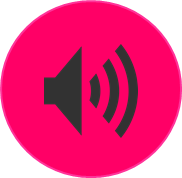 1
C _ r l _
a
a
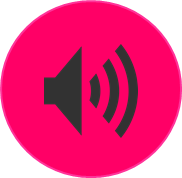 2
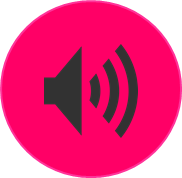 B l _ n c _
a
a
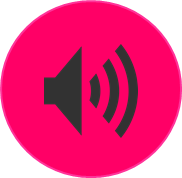 3
3
o
P_ b l _
a
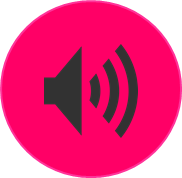 B Draw it!
4
A
a
_ m _ n d _
a
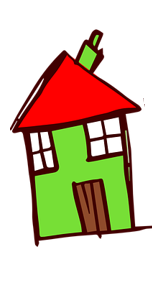 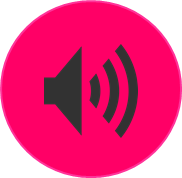 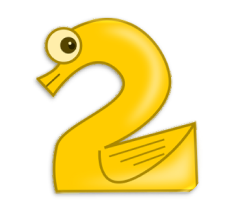 Casa
Dos
5
C _ r l _ s
a
o
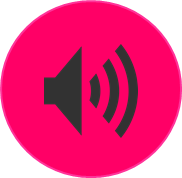 [Speaker Notes: Timing: 5 minutes
Aim: to practise aural comprehension and written production of the SSC [a] and [o]. 

Procedure:
Click on each audio symbol to listen to the three words.
Click for the number answer.
Click to bring up task B.  Give a time limit for the drawing (e.g., 30 seconds). Click to reveal answer picture.
Click to bring up task C.  
Click on each audio symbol to listen to the words.
Click for number answer.
Click to bring up task D.  Give a time limit for the drawing (e.g., 30 seconds). Click to reveal answer picture.

Transcript Part A:[1] Gato[2] Caña[3] Casa

Part C:
PacoCarlaBlancaPabloAmandaCarlos]
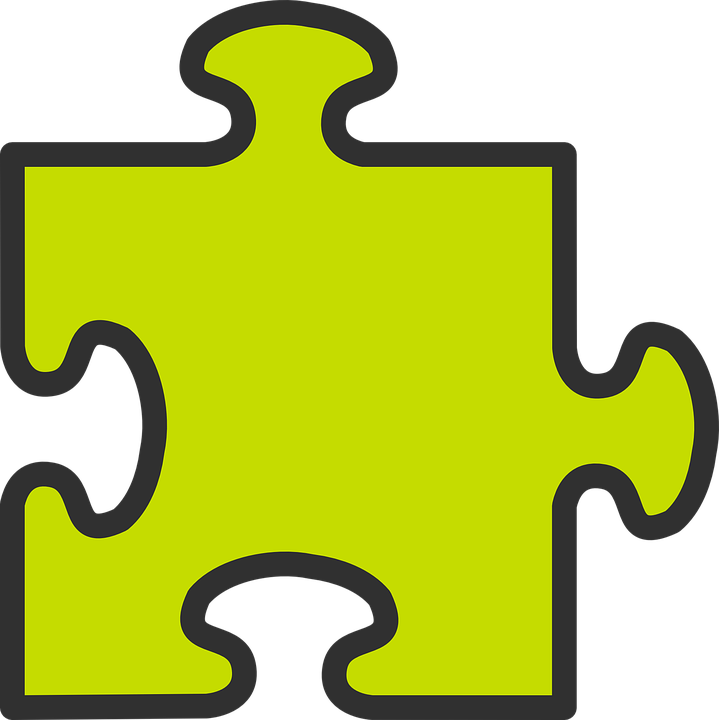 Follow up 2:
English uses pronouns (I, she, we) to indicate the person who is carrying out the action of the verb.

I play football. 		We play football. 

In Spanish, we often don’t need to use the pronoun.

I am present	estoy presente		S/he, it is present	está presente
Está
it / he / she is
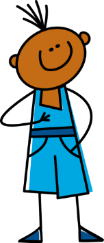 Estoy
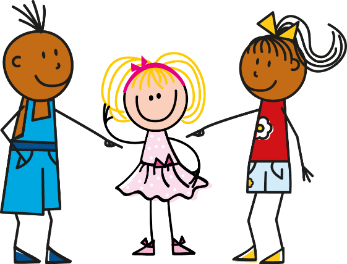 I am
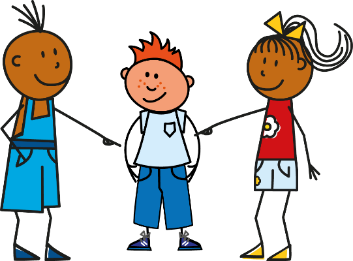 [Speaker Notes: Timing: 5 minutes (two slides)
Aim: to draw attention to pronouns in English and Spanish and a major difference in their use.

Procedure:
Click to present the information.
Ensure students’ understanding of the key terms ‘pronoun’ and ‘verb’.]
Follow up 2:
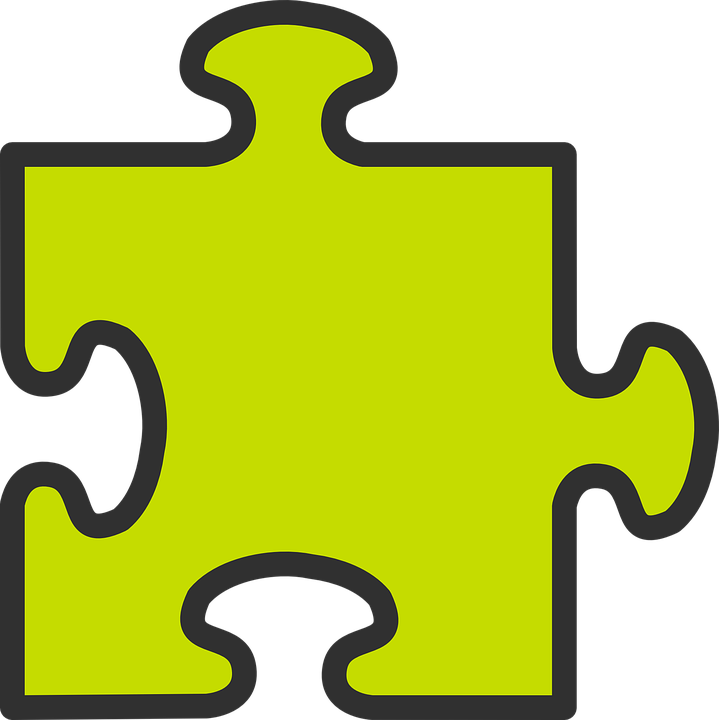 B Look at the following Spanish sentences. Write down the pronoun(s) you would need to use when translating them into English.
Example: Está aquÍ.     she, he or it

Estoy presente. _____________
Está ausente.   _____________
Estoy aquí.        _____________
Está allí. 	          _____________
Estoy en clase.  _____________
I
She, he, it
I
She, he, it
I
[Speaker Notes: Procedure:
3. Students write the pronoun from each Spanish sentence.
4. Click to share answers.]
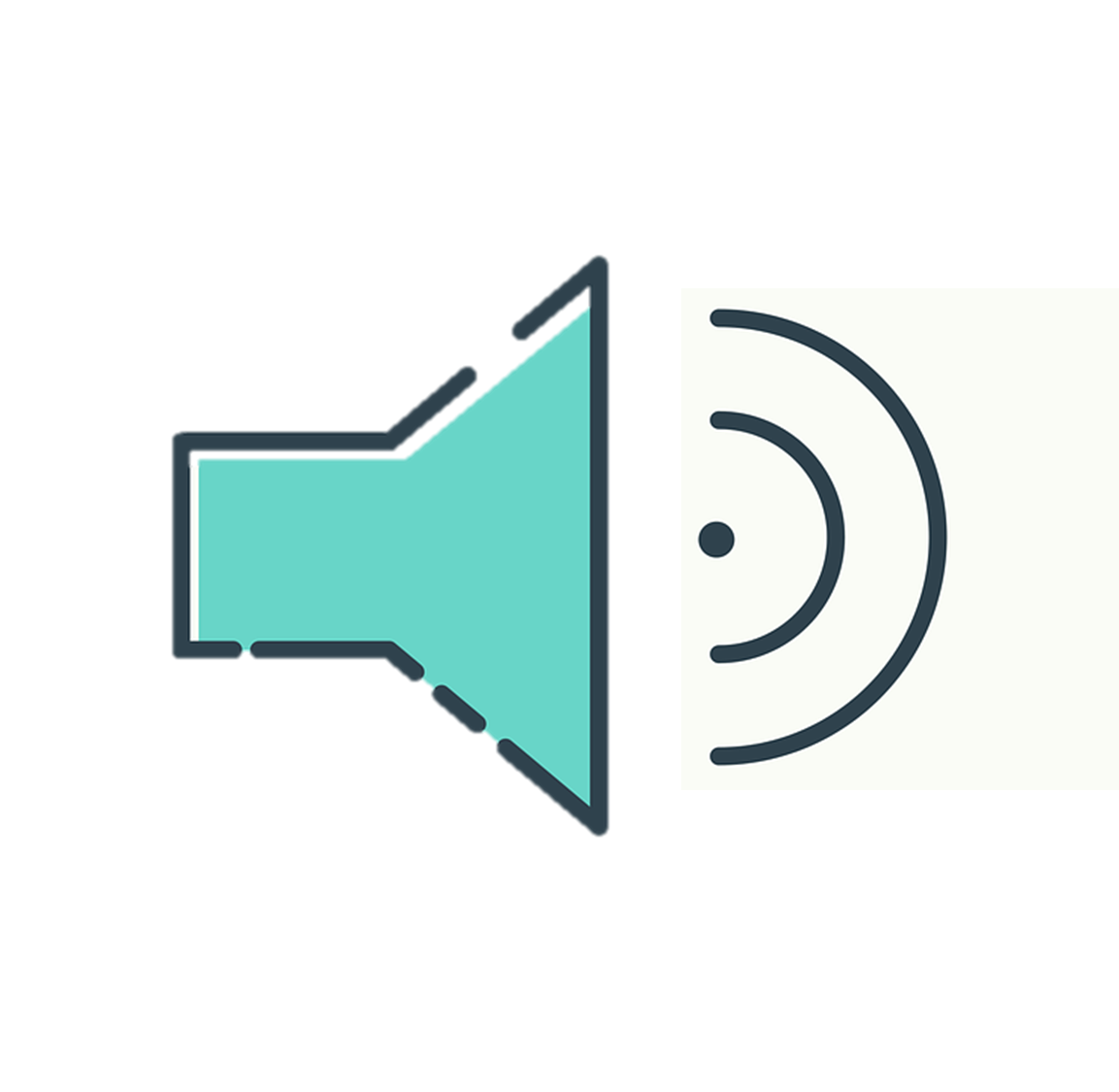 Follow up 3:
B Listen again. Use the correct words to rewrite the sentences. There are extra ones!
A Listen. Do you hear“I am” or “s/he, it” is?
Write down the number in the table.
Ejemplo
está
ausente
estoy
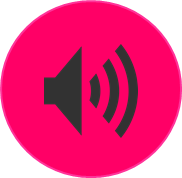 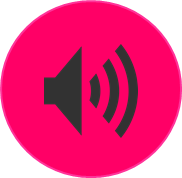 2
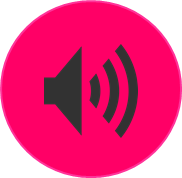 E
4
aquí
está
en
estoy
Está aquí.
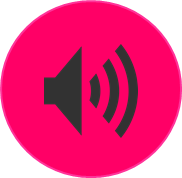 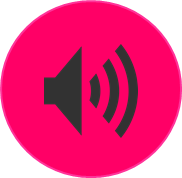 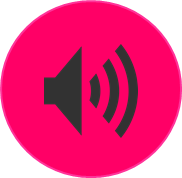 3
1
5
estoy
en
presente
está
Estoy presente.
está
estoy
aquí
ausente
Estoy aquí.
E
2
está
en
clase
estoy
1
3
Estoy en clase.
4
5
aquí
estoy
allí
está
Está allí.
[Speaker Notes: Timing: 5 minutes
Aim: to practise aural comprehension of the verbs ‘estoy’ and ‘está’; to practise written recall of the verbs, connecting them with meaning each time.

Procedure:
Click to listen. Students write the correct letter/numbers in the table. Click for answers.
Students listen again and write the sentences, selecting from the options given (there are additional words that are not needed).
Click to reveal answers.

Transcript:
Ejemplo: está ausente.
Está aquí.
Estoy presente.
Estoy aquí.
Estoy en clase.
Está allí.]
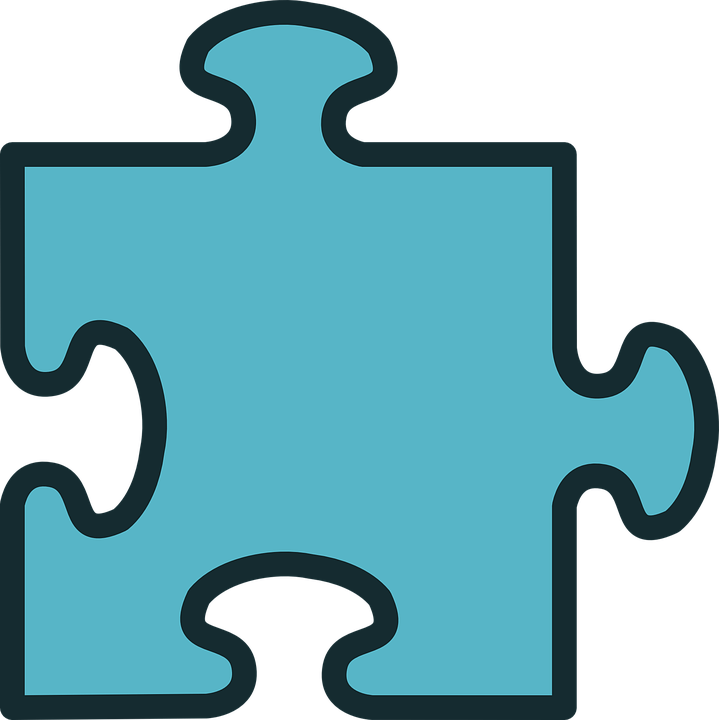 Follow up 4:
C Take turns to say the following Spanish words out loud. Your partner will give you a point each time you remember the English translation as well.

Partner A
ausente
estoy
presente
aquí
en clase
está
allí
A Listen. Circle the word that is mentioned.
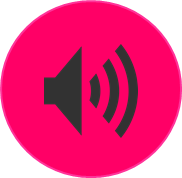 E
Partner B
presente
está
aquí
ausente
allí
en clase
estoy
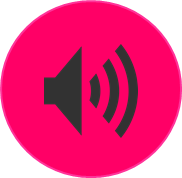 1
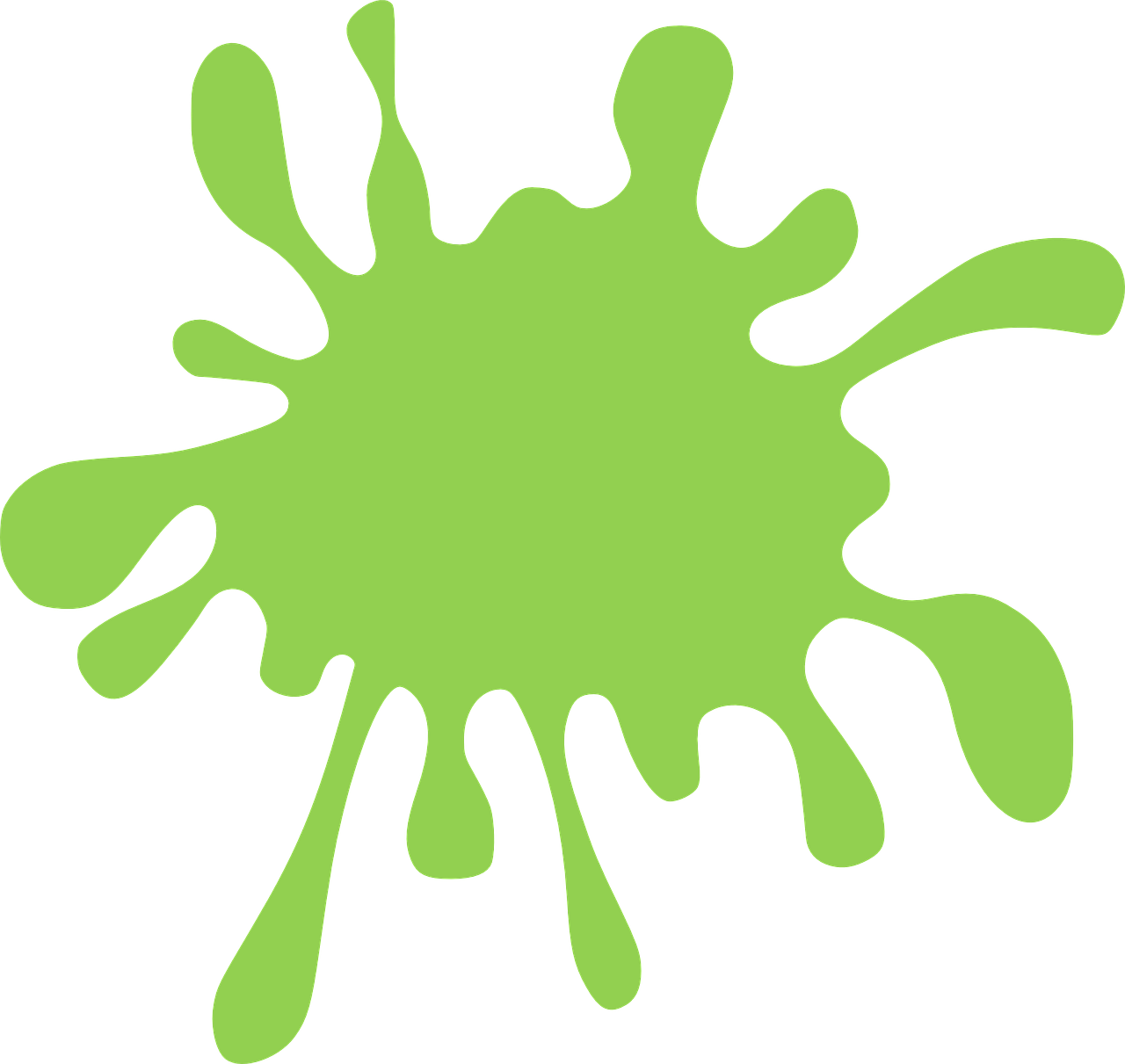 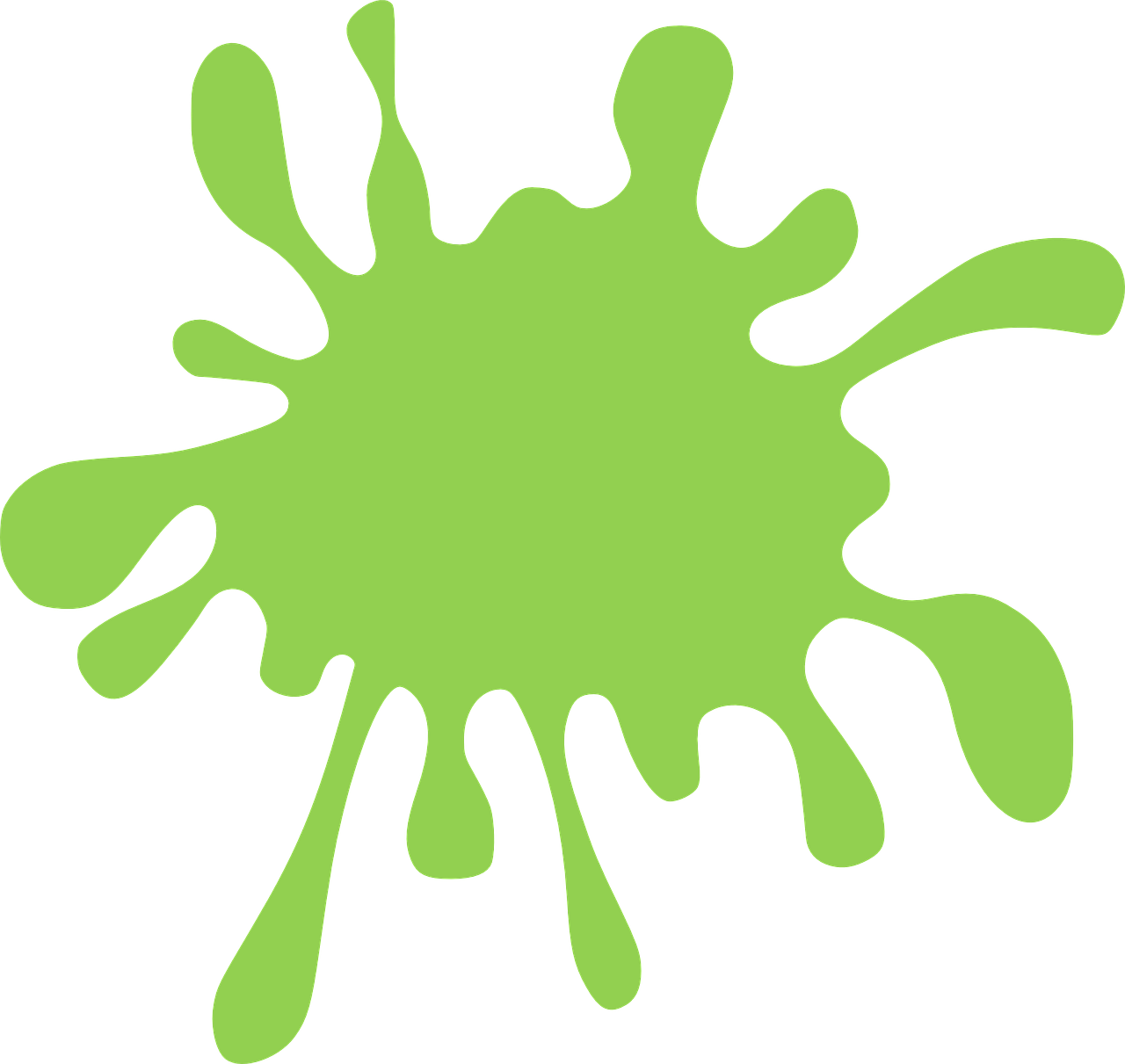 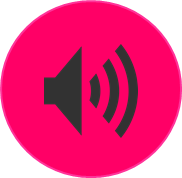 2
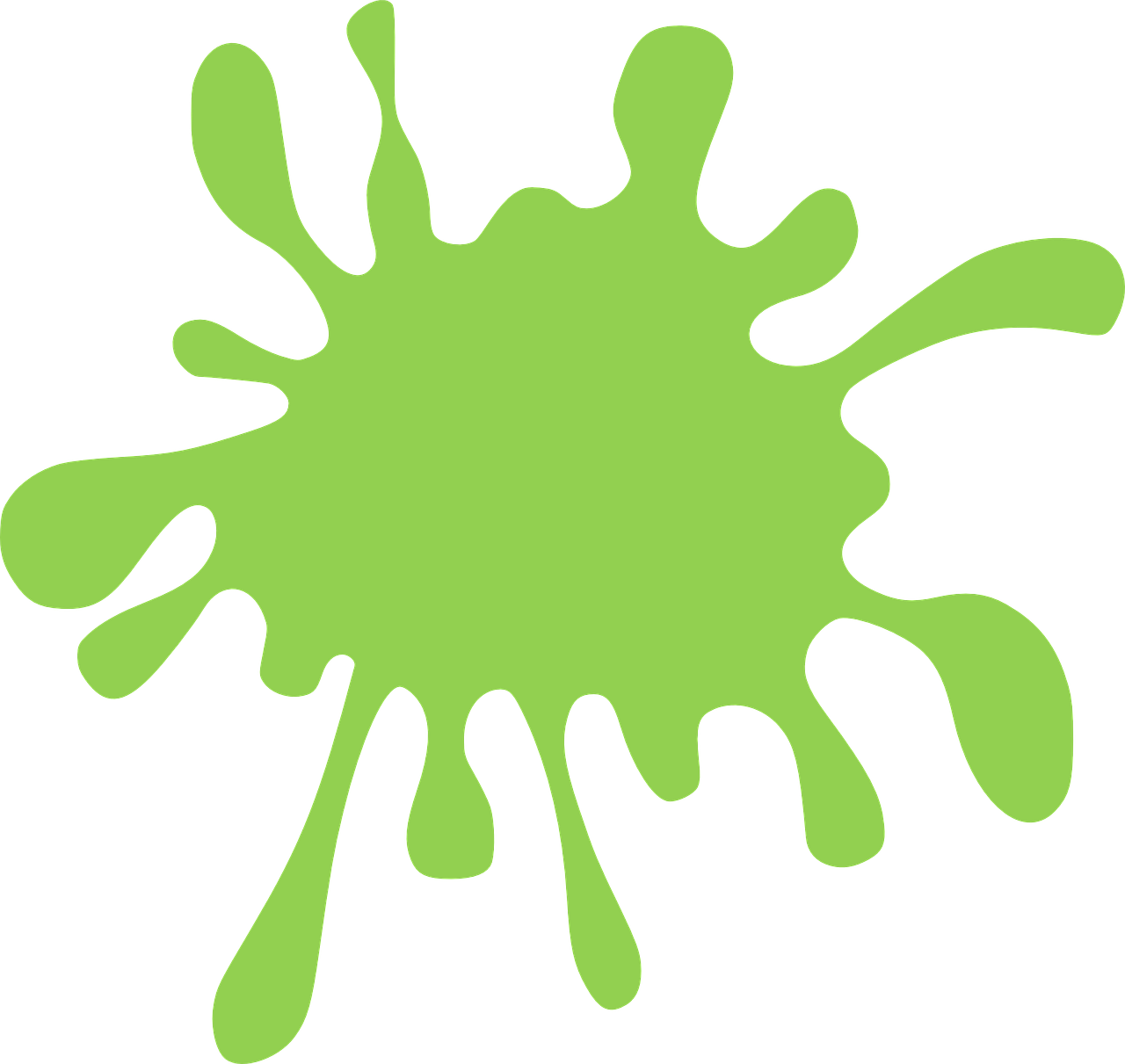 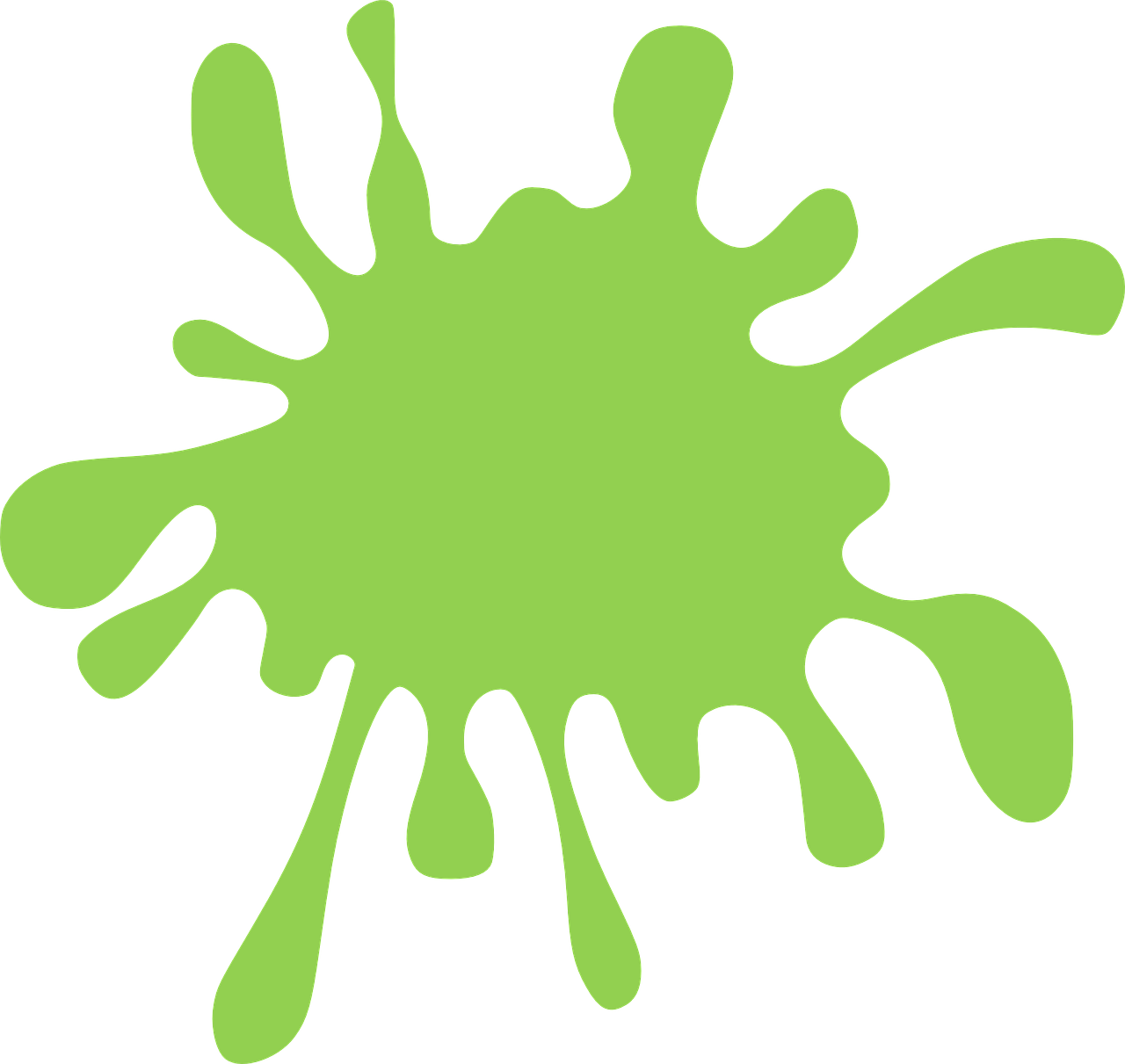 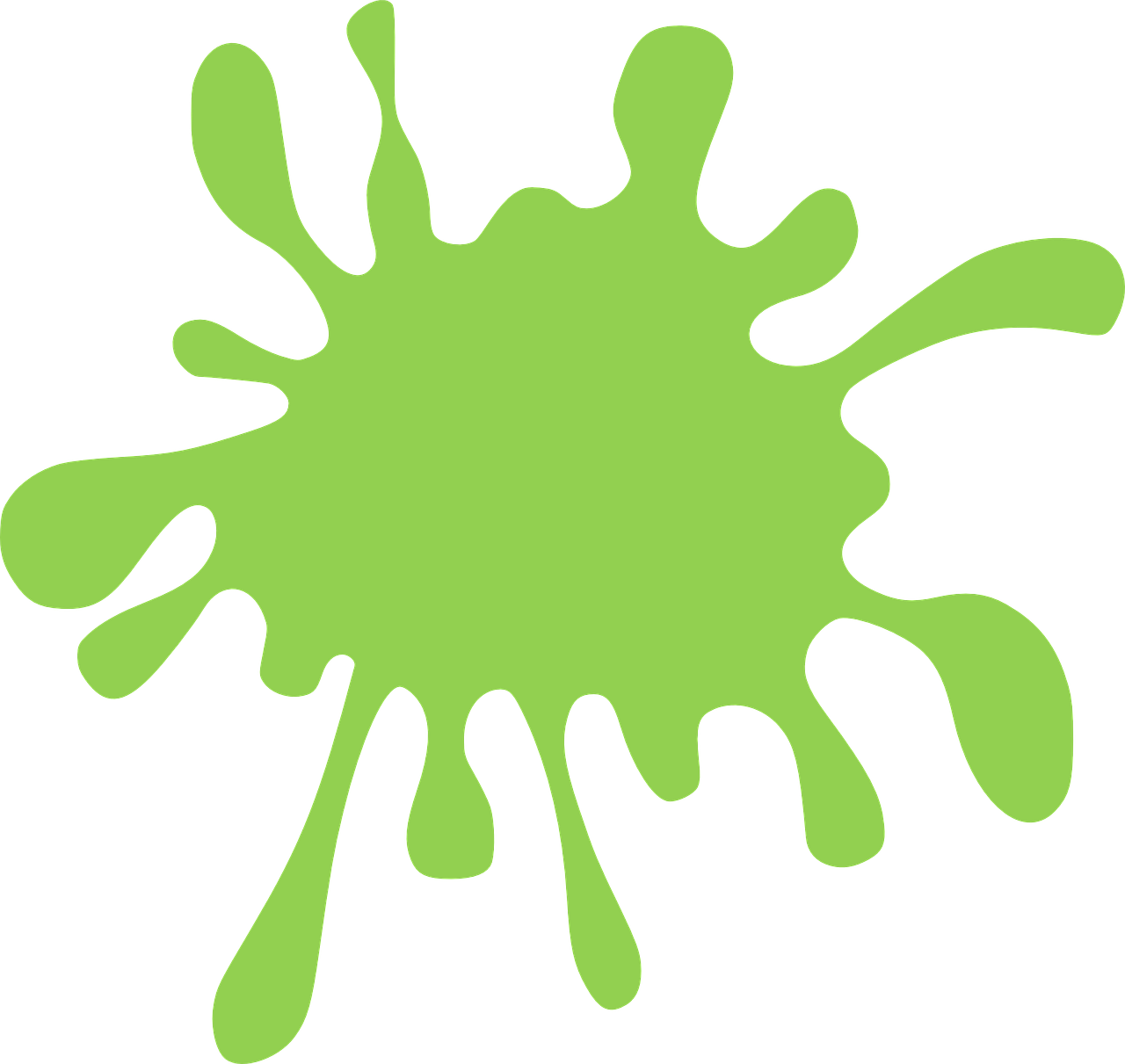 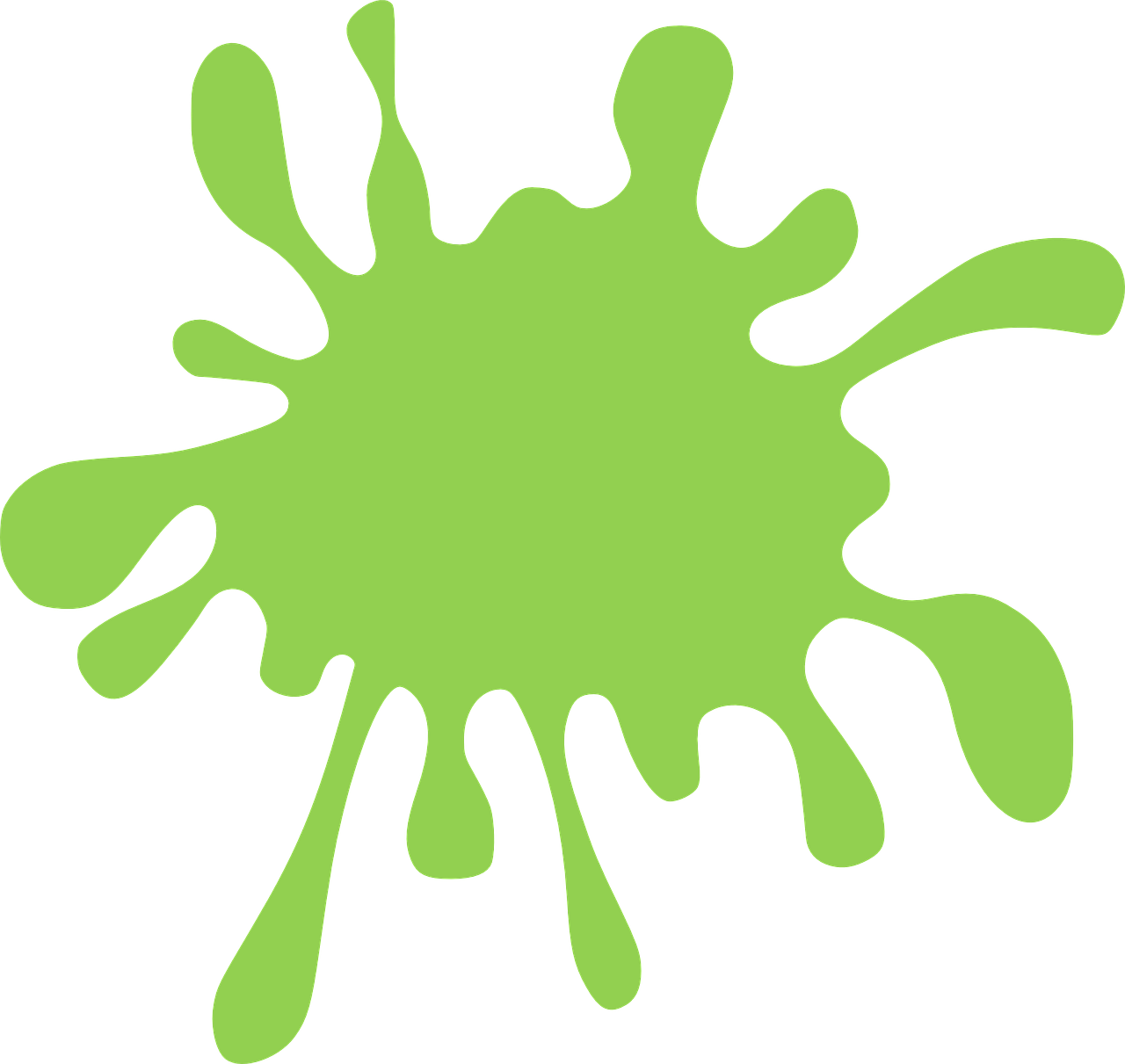 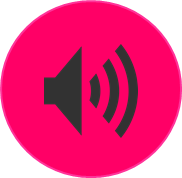 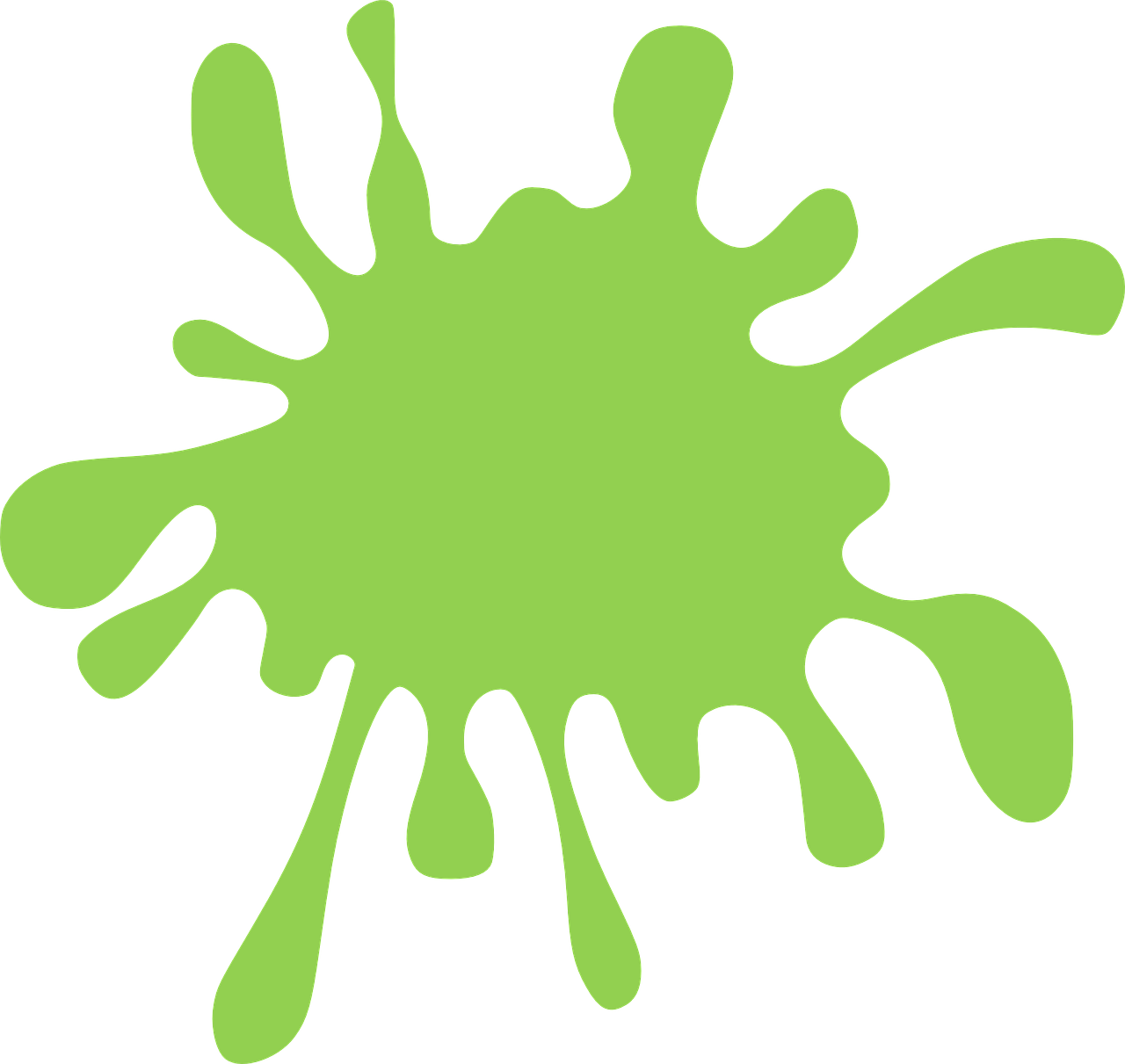 3
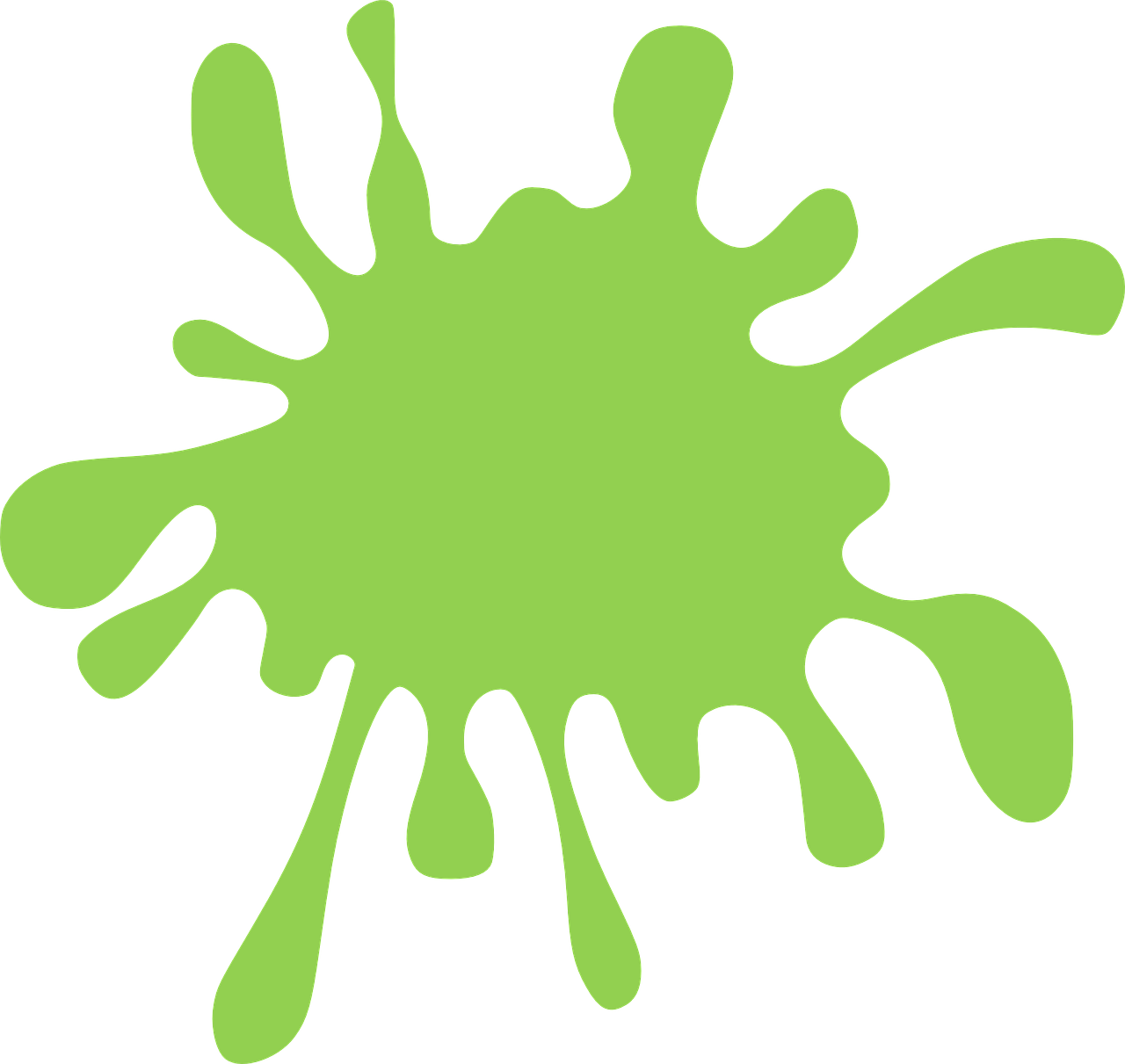 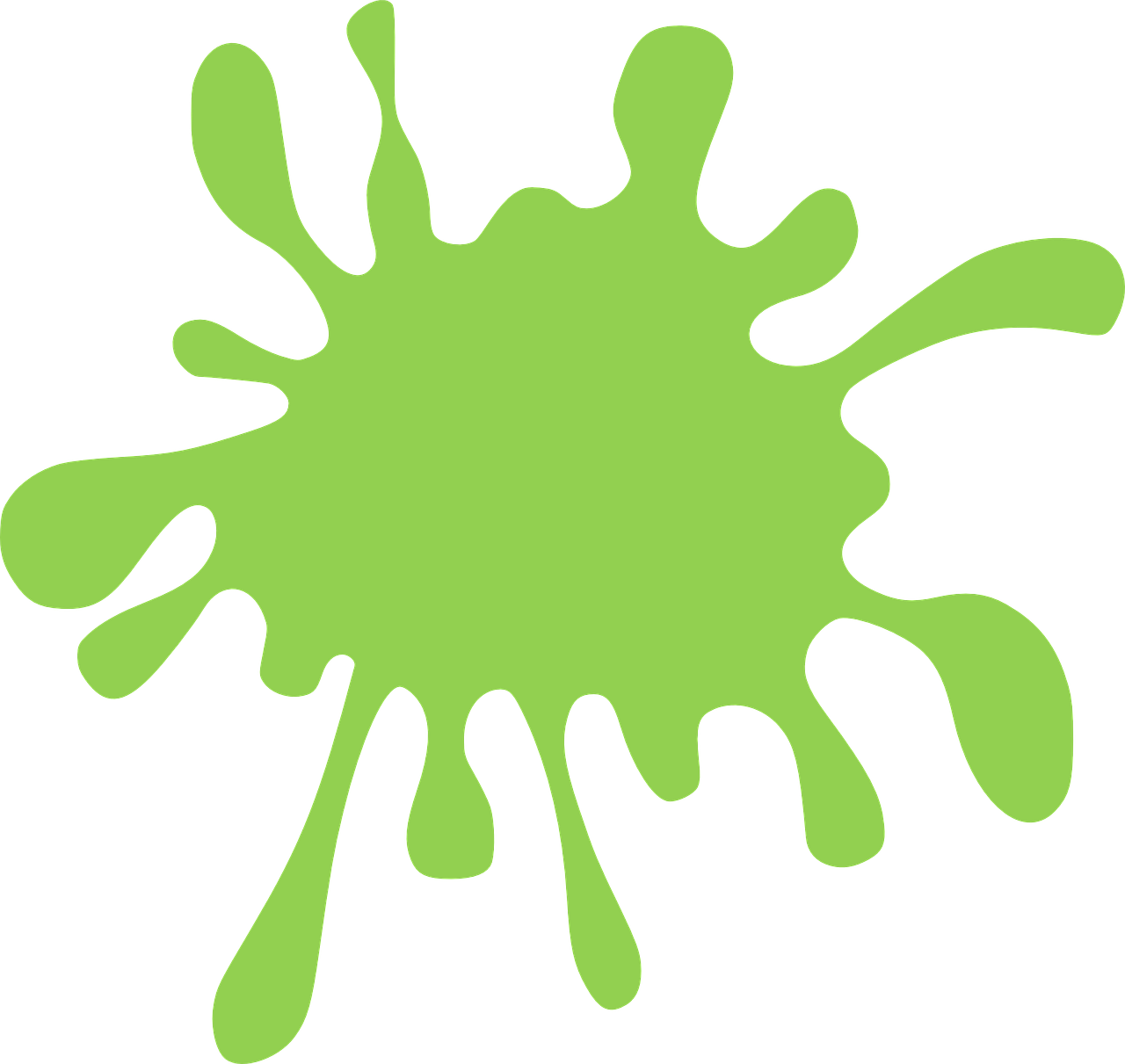 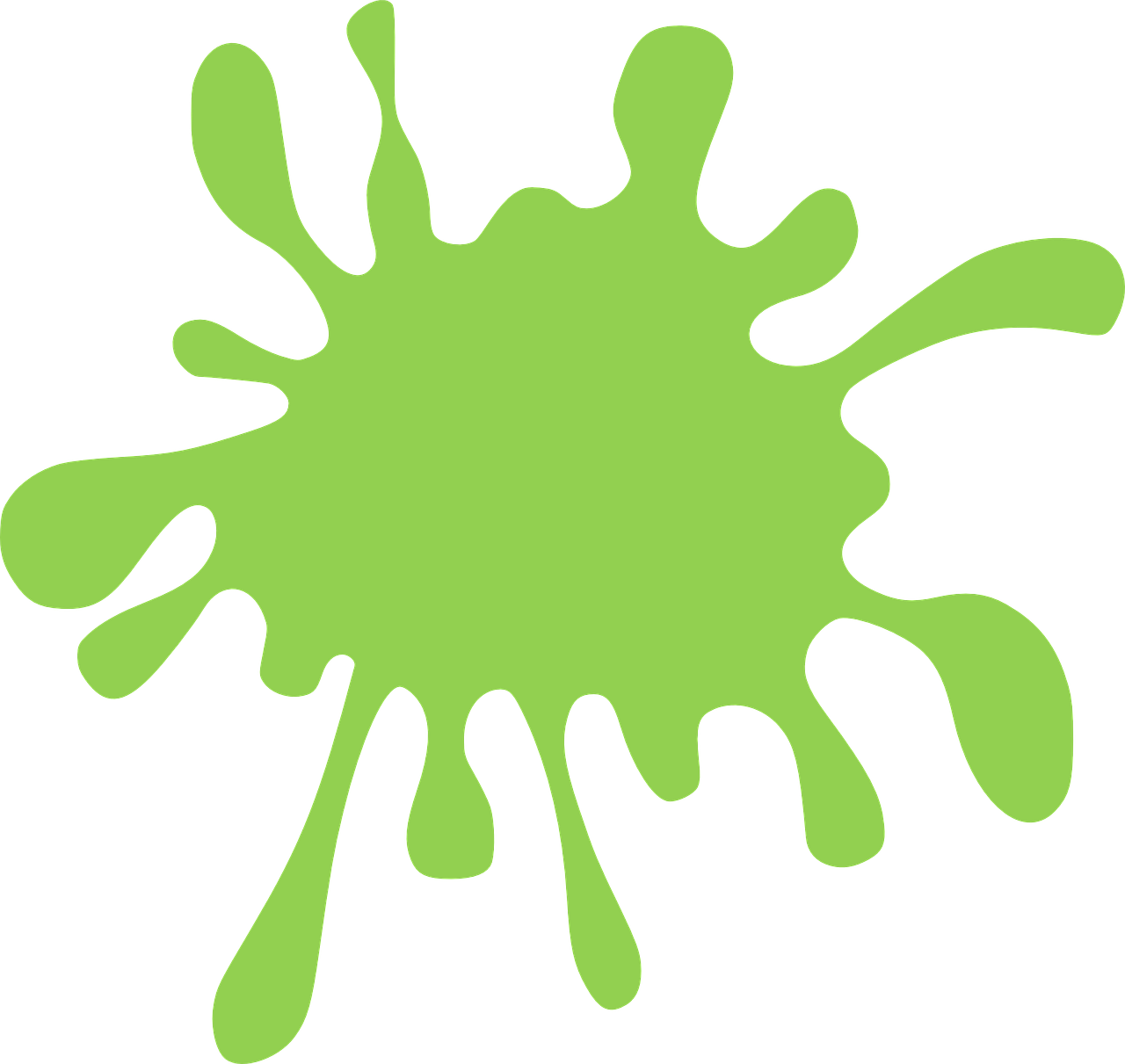 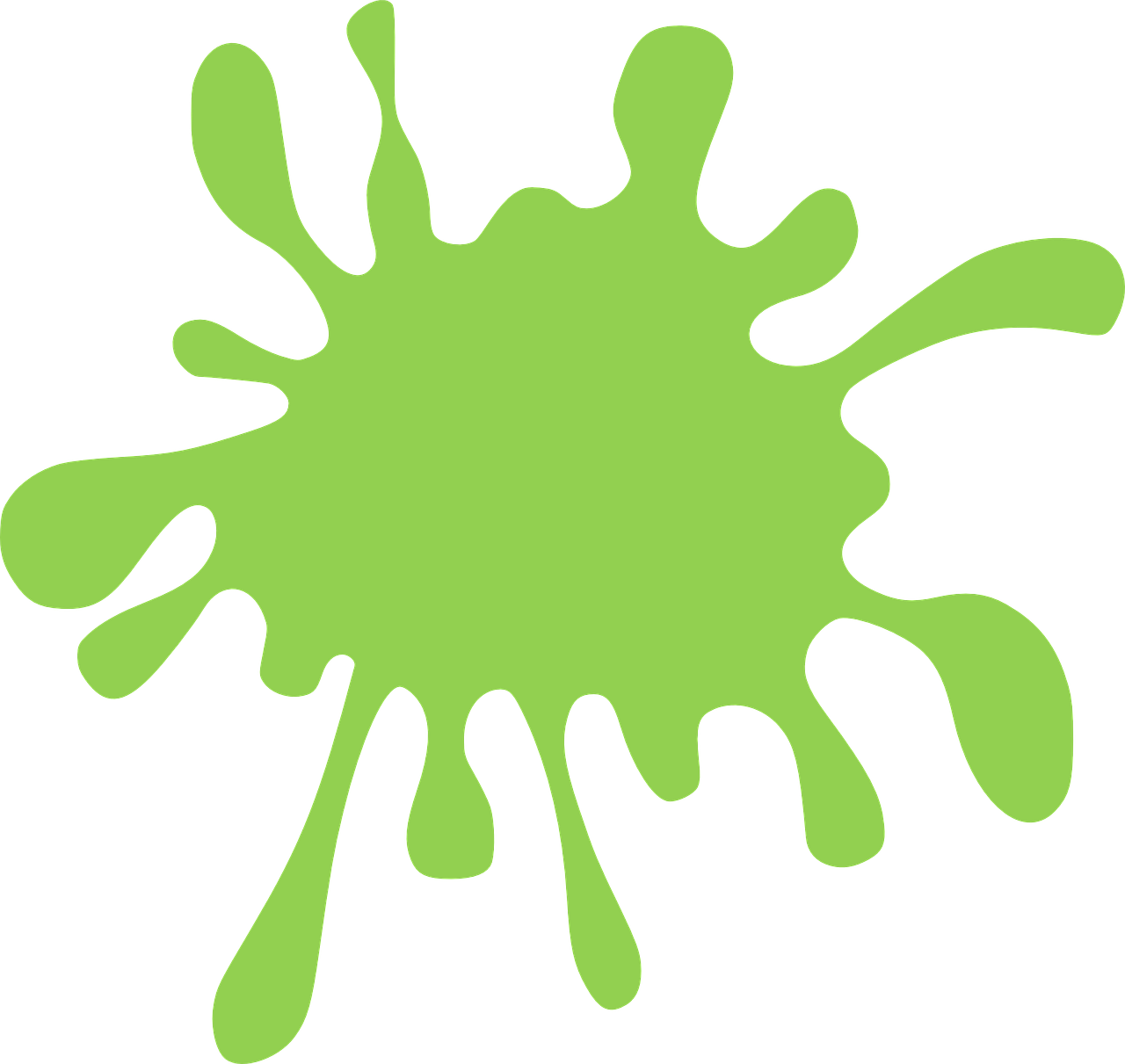 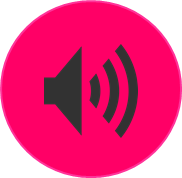 4
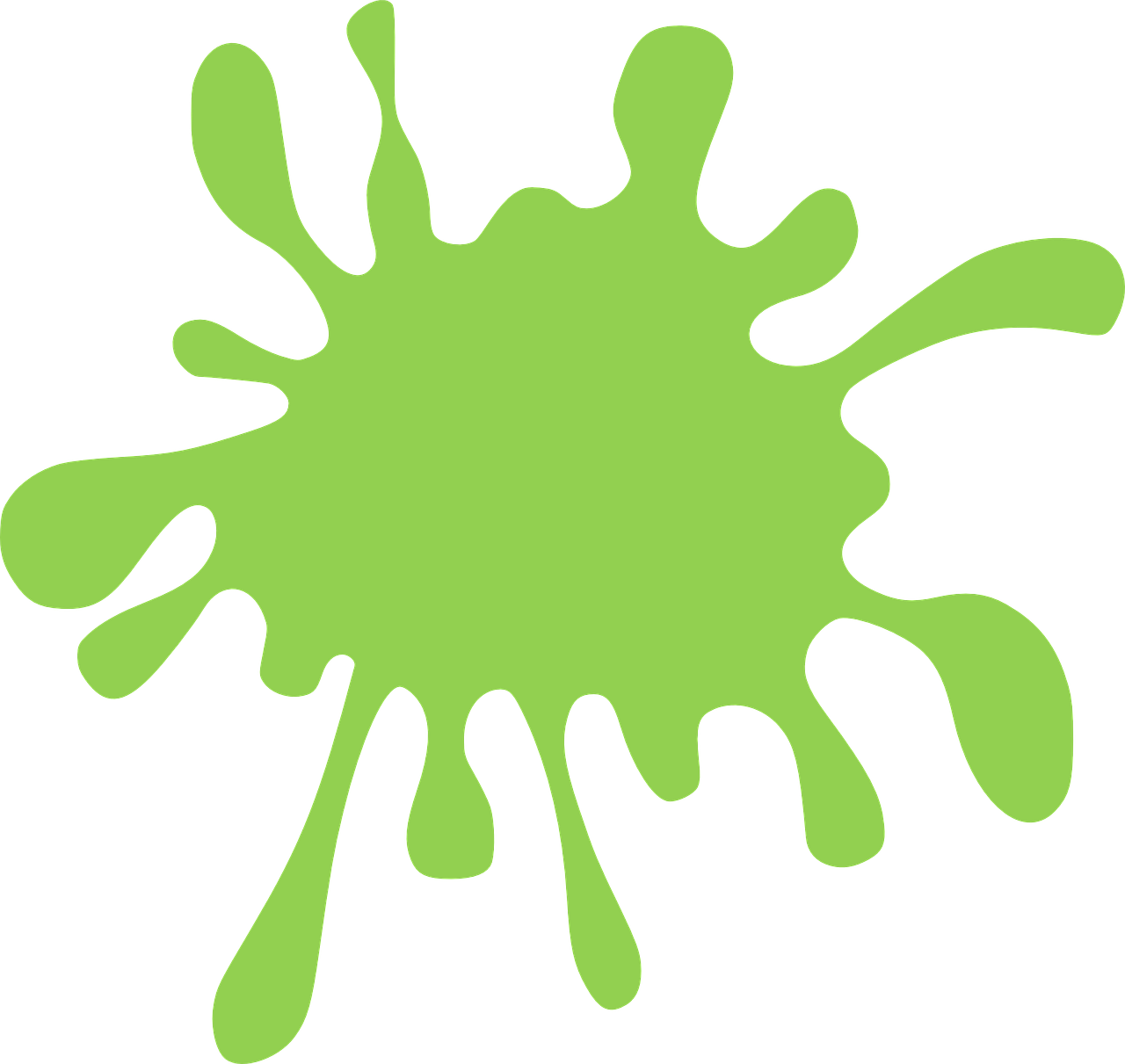 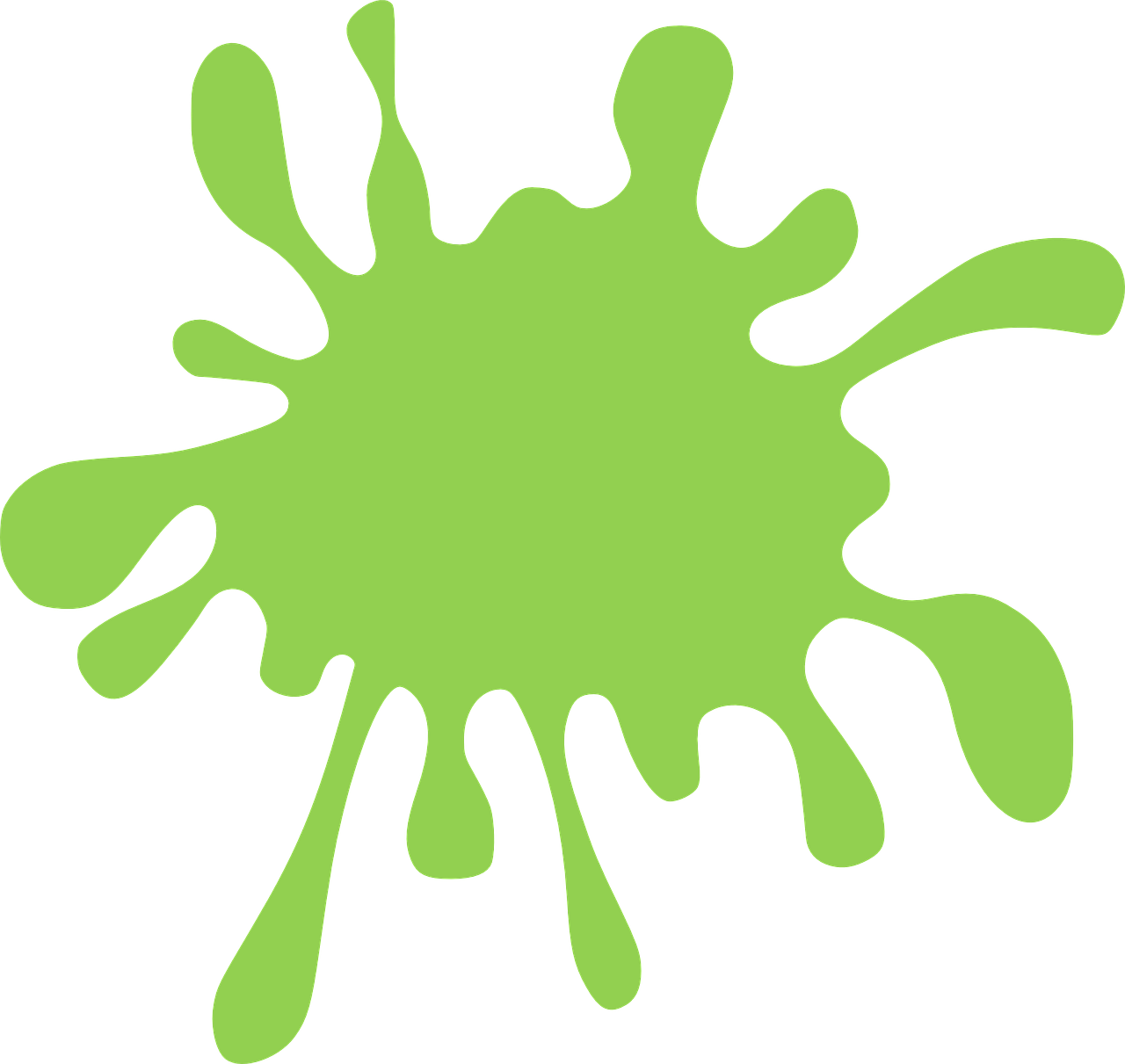 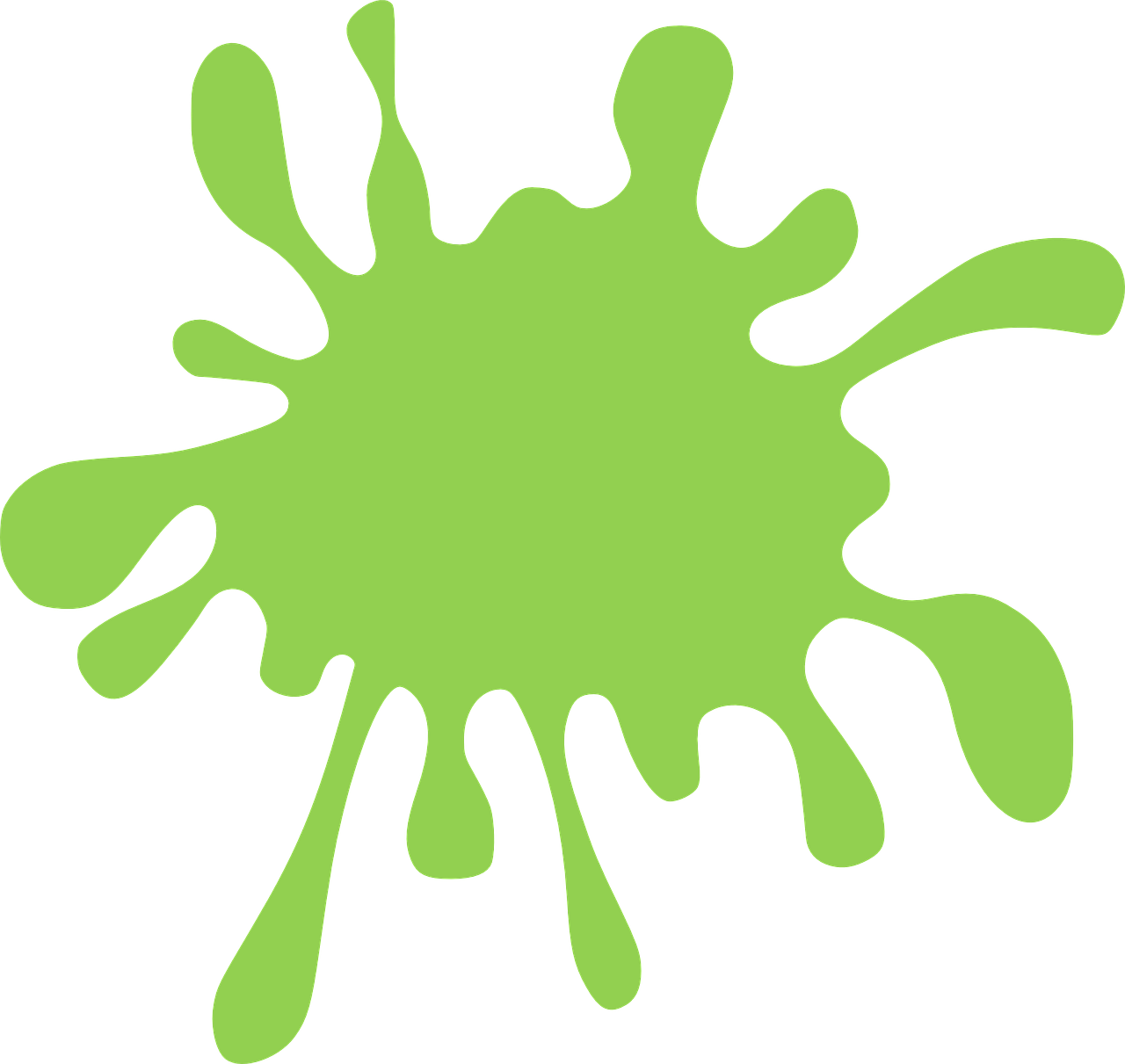 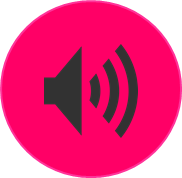 5
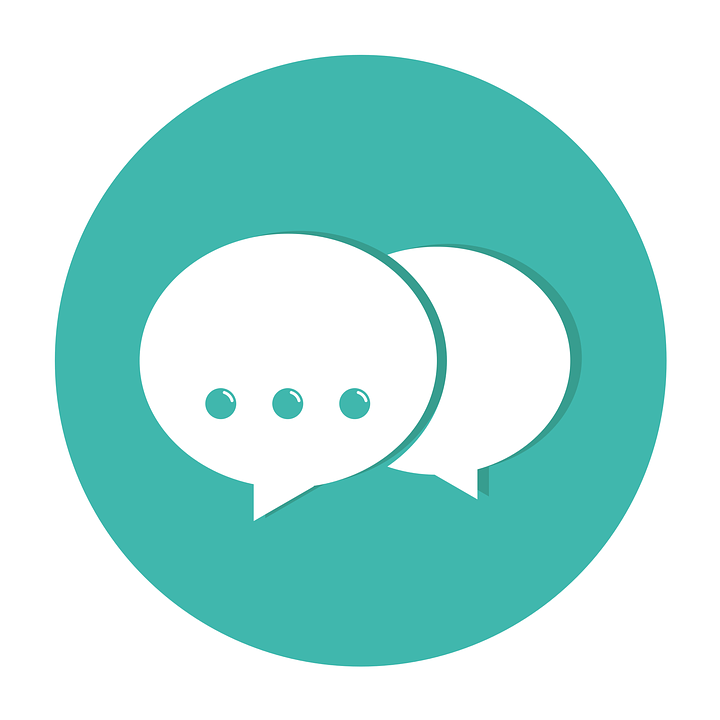 D Ping Pong translation in pairs 
Round 1: Challenge each other by testing whether you can translate the new Spanish words into English.
Round 2: Now challenge your partner by asking for the Spanish words.
B Write the number of the matching answer.
4
3
ausente ____       4. clase ____
aquí ____              5. está ____
presente ____       6. estoy ____
1
5
2
E
[Speaker Notes: Timing: 10 minutes (though the tasks can be split up over more than one session, as required)
Aim: to practise aural comprehension of this week’s new vocabulary; written comprehension 
Procedure:
Click to listen. Students circle the correct number (if they have the sheet printed). If not, they can use numbers 1,2.3. Click for answers.
Students refer to their listening table, and write the corresponding verbs into the gaps in Section B.
Click to reveal answers.


Transcript:E. presente1. aquí2. estoy3. clase4. ausente5. está]
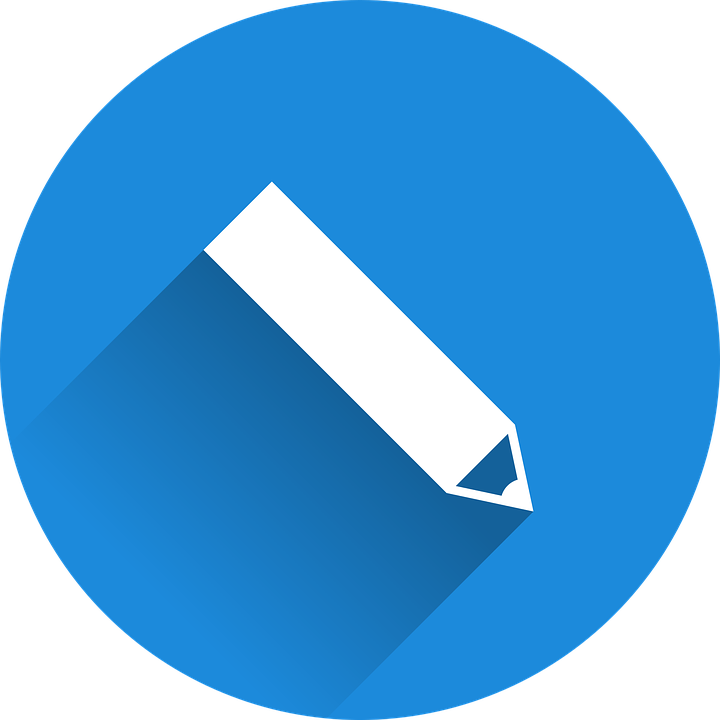 Follow up 5:
A Use the words to translate the sentences. There are extra ones!
B Be ready to respond to the register in Spanish! Write down your answer to your  teacher:
estoy
aquí
Estoy aquí.
está
allí
en
clase
Está ausente.
está
estoy
presente
estoy
está
clase
Estoy presente.
estoy
está
en
allí
Está allí.
Remember to use capital letters and a full stop at the end.
está
en
está
estoy
clase
Está en clase.
[Speaker Notes: Timing: 5 minutes
Aim: to practise written production of this week’s two verb forms, and written comprehension of this week’s new vocabulary.

Procedure:
Students write the translations of the sentences, selecting from the available words.
Then they translate the sentences into English.
Finally they write down how the they will respond to the register when their own name is called, and about anyone who is not there.]